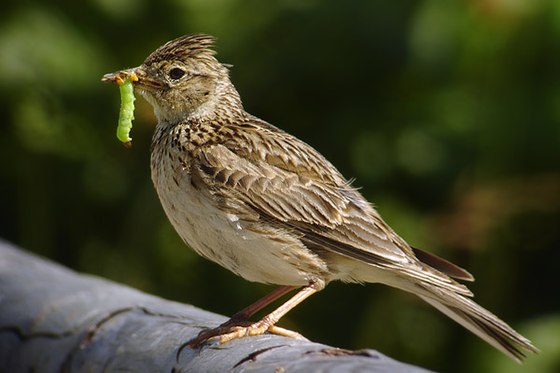 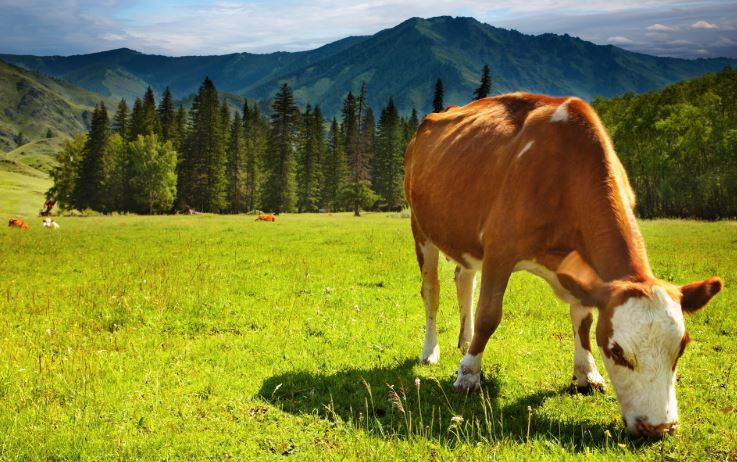 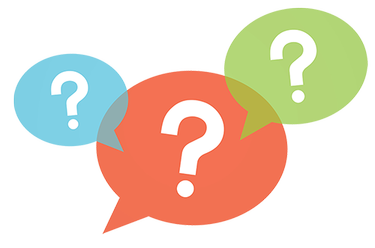 Cỏ đi vào trong bụng bò, sâu vào trong bụng chim sẽ được tiêu hóa như thế nào?
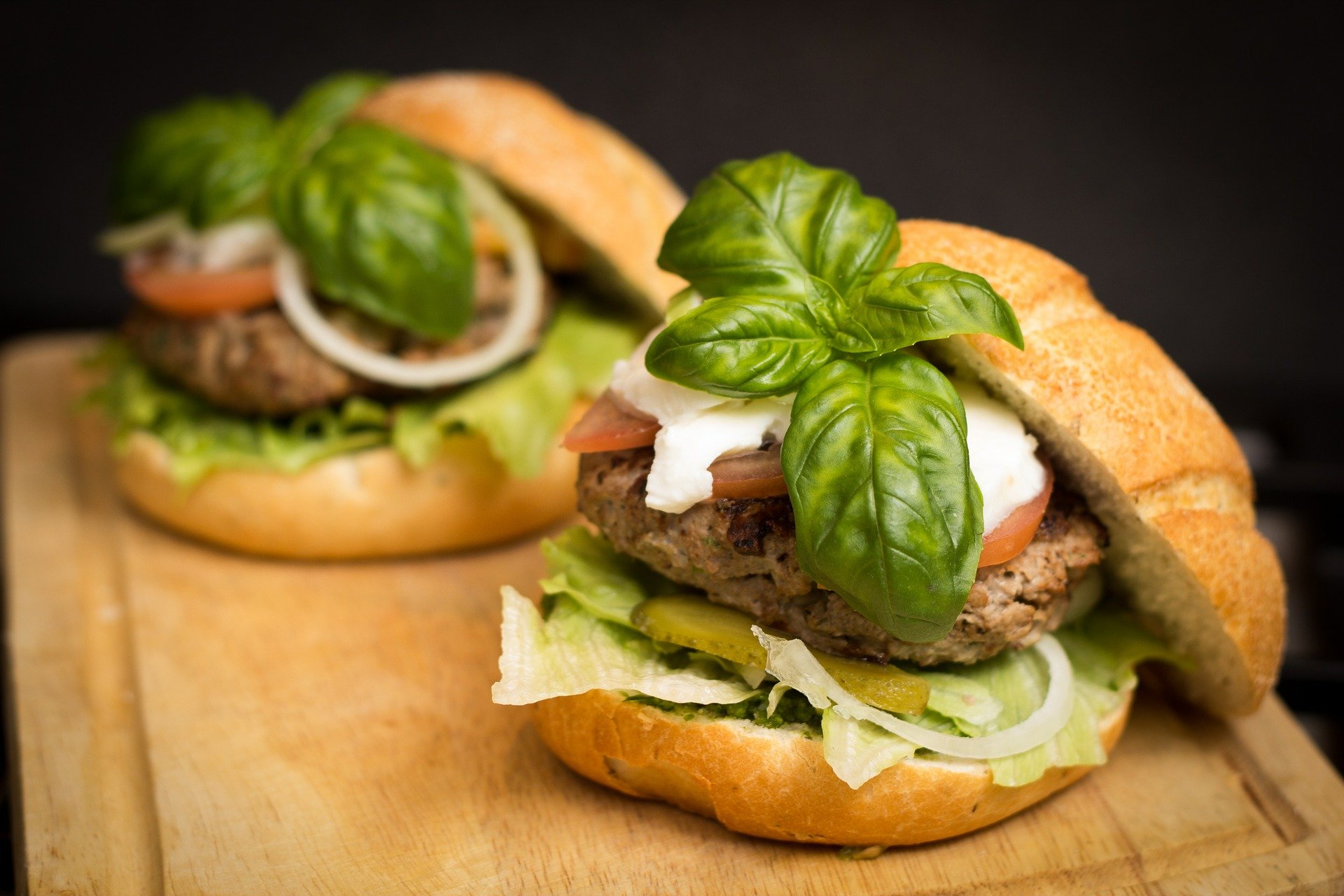 BÀI 31
TRAO ĐỔI NƯỚC VÀ CHẤT DINH DƯỠNG Ở ĐỘNG VẬT
NỘI DUNG BÀI HỌC
Nhu cầu sử dụng nước và con đường trao đổi nước ở động vật
Vận dụng sự hiểu biết về TĐC và CHNL ở động vật vào thực tiễn
I
II
III
IV
Con đường thu nhận và tiêu hoá thức ăn trong ống tiêu hoá ở động vật
Sự vận chuyển các chất ở động vật
I- CON ĐƯỜNG THU NHẬN VÀ TIÊU HOÁ THỨC ĂN TRONG ỐNG TIÊP HOÁ Ở ĐỘNG VẬT
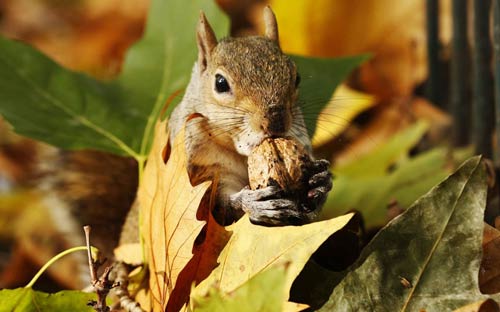 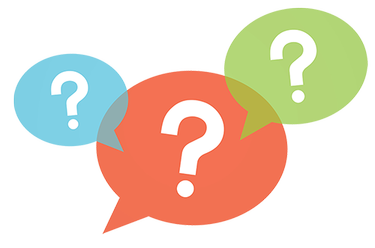 Động vật lấy thức ăn từ môi trường ngoài thông qua hoạt động nào?
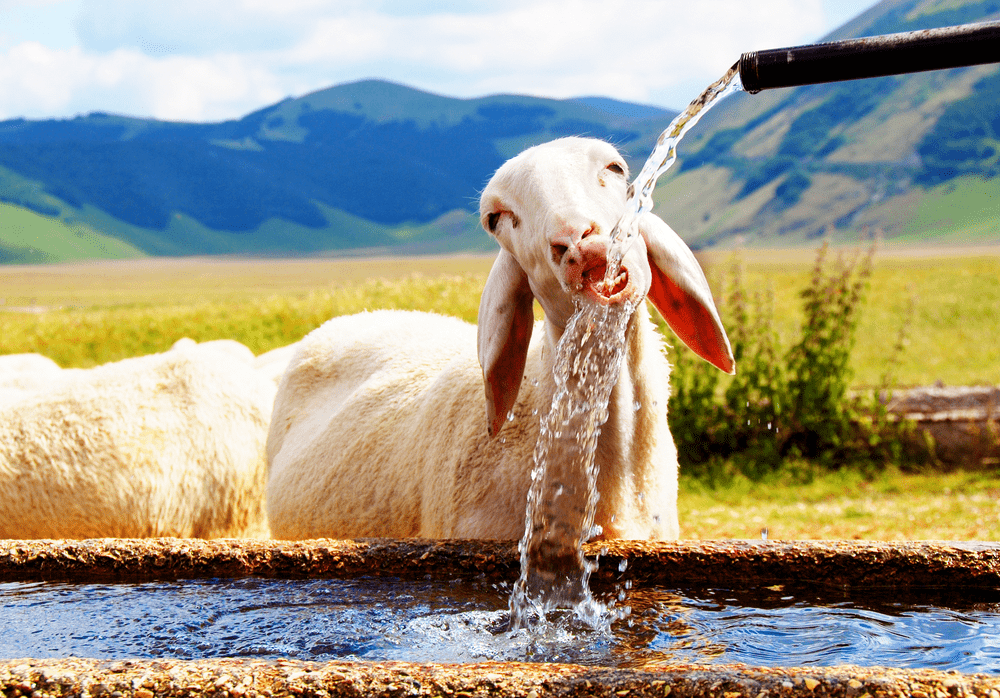 I- CON ĐƯỜNG THU NHẬN VÀ TIÊU HOÁ THỨC ĂN TRONG ỐNG TIÊP HOÁ Ở ĐỘNG VẬT
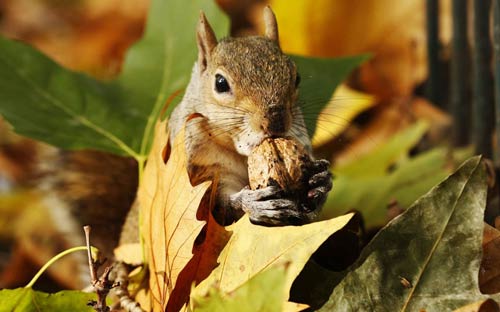 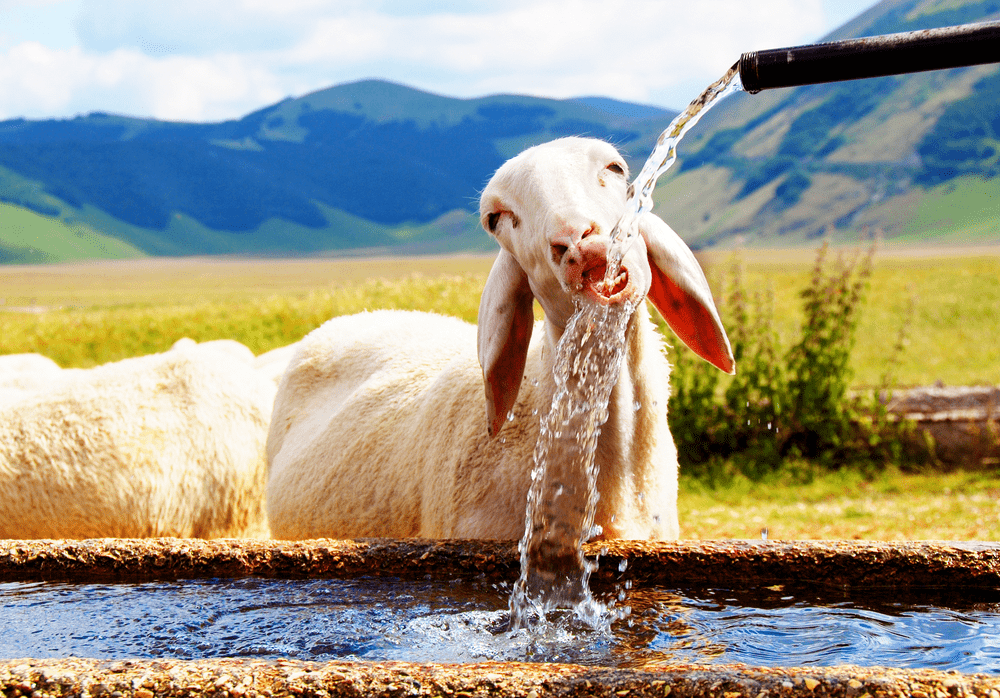 Động vật thu nhận thức ăn từ môi trường ngoài chủ yếu thông qua hoạt động ăn và uống.
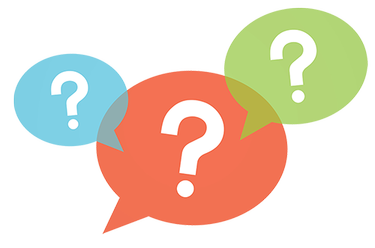 Kể tên các dạng thức ăn chủ yếu của động vật? Để cơ thể hấp thụ được các chất dinh dưỡng cần được biến đổi ra sao?
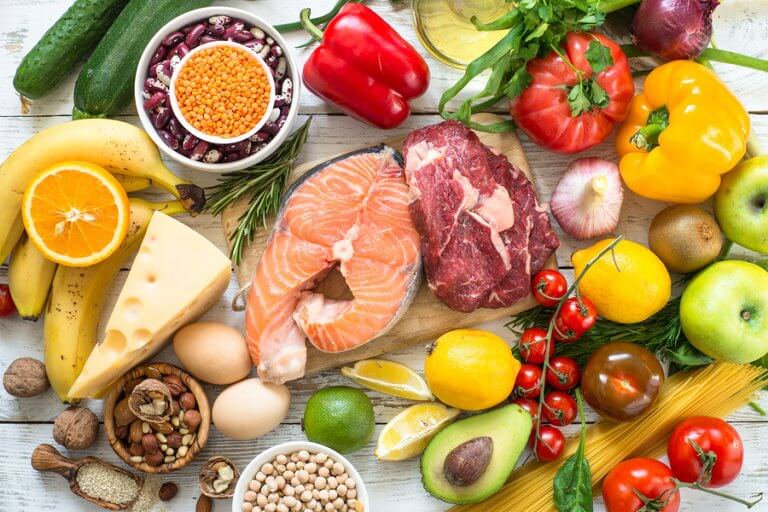 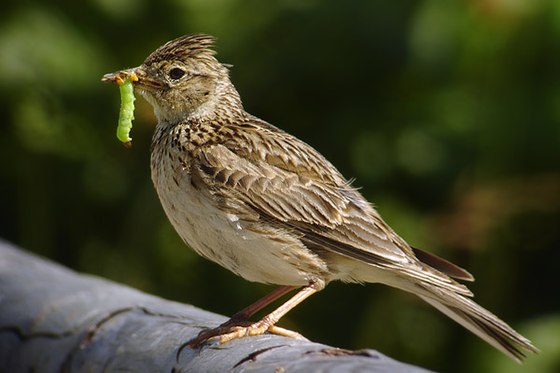 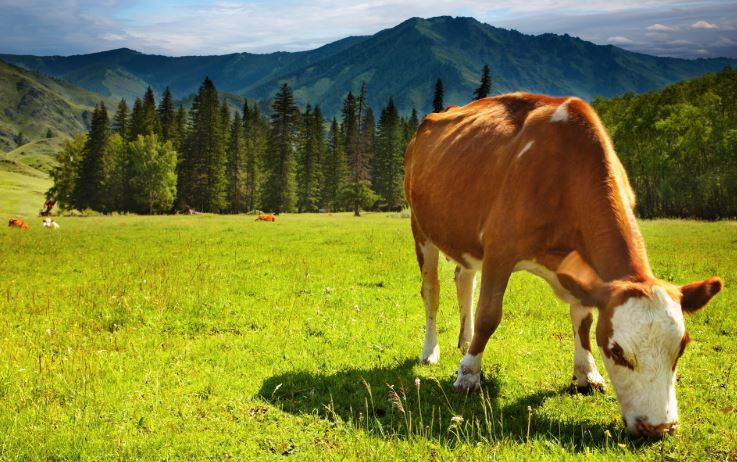 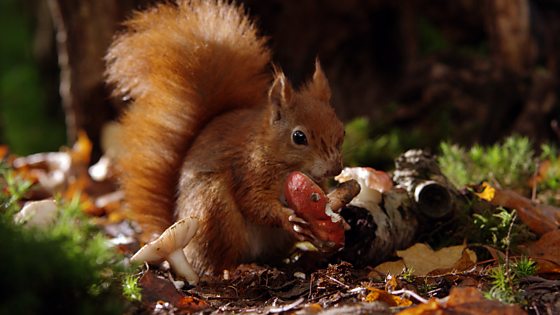 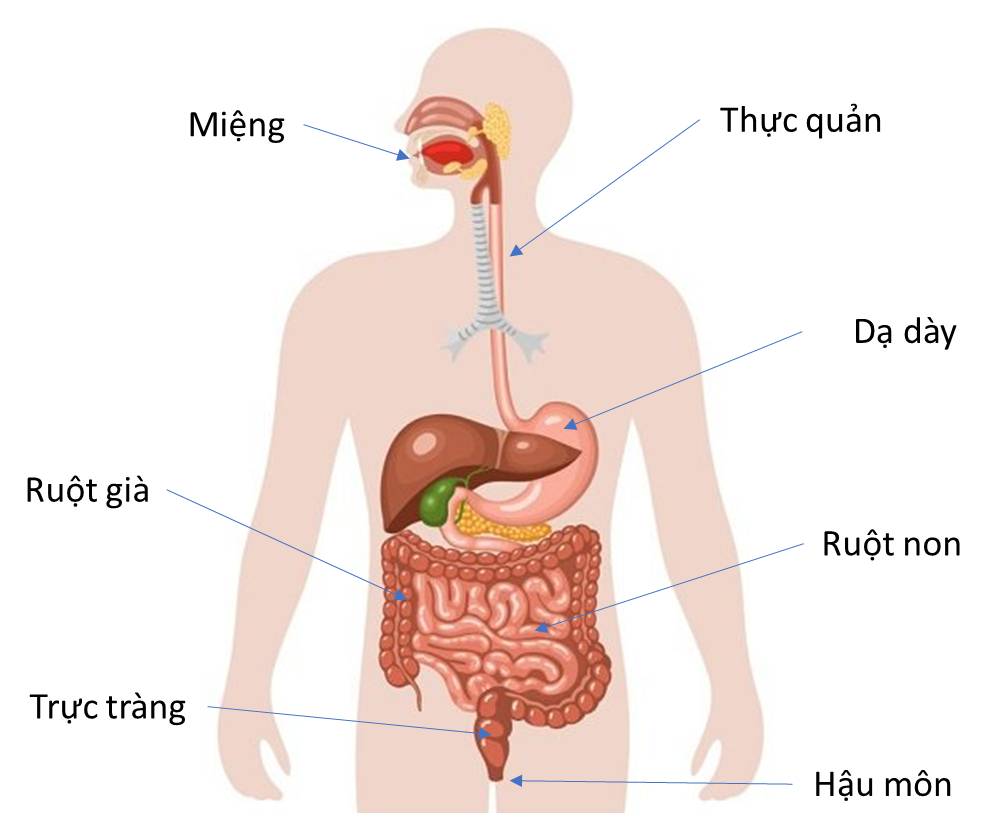 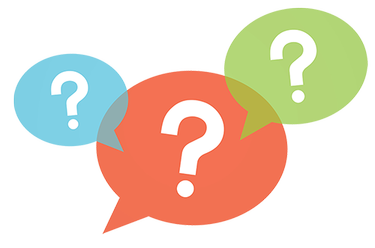 Con đường thu nhận và tiêu hoá thức ăn trong ống tiêu hoá ở người gồm mấy giai đoạn?
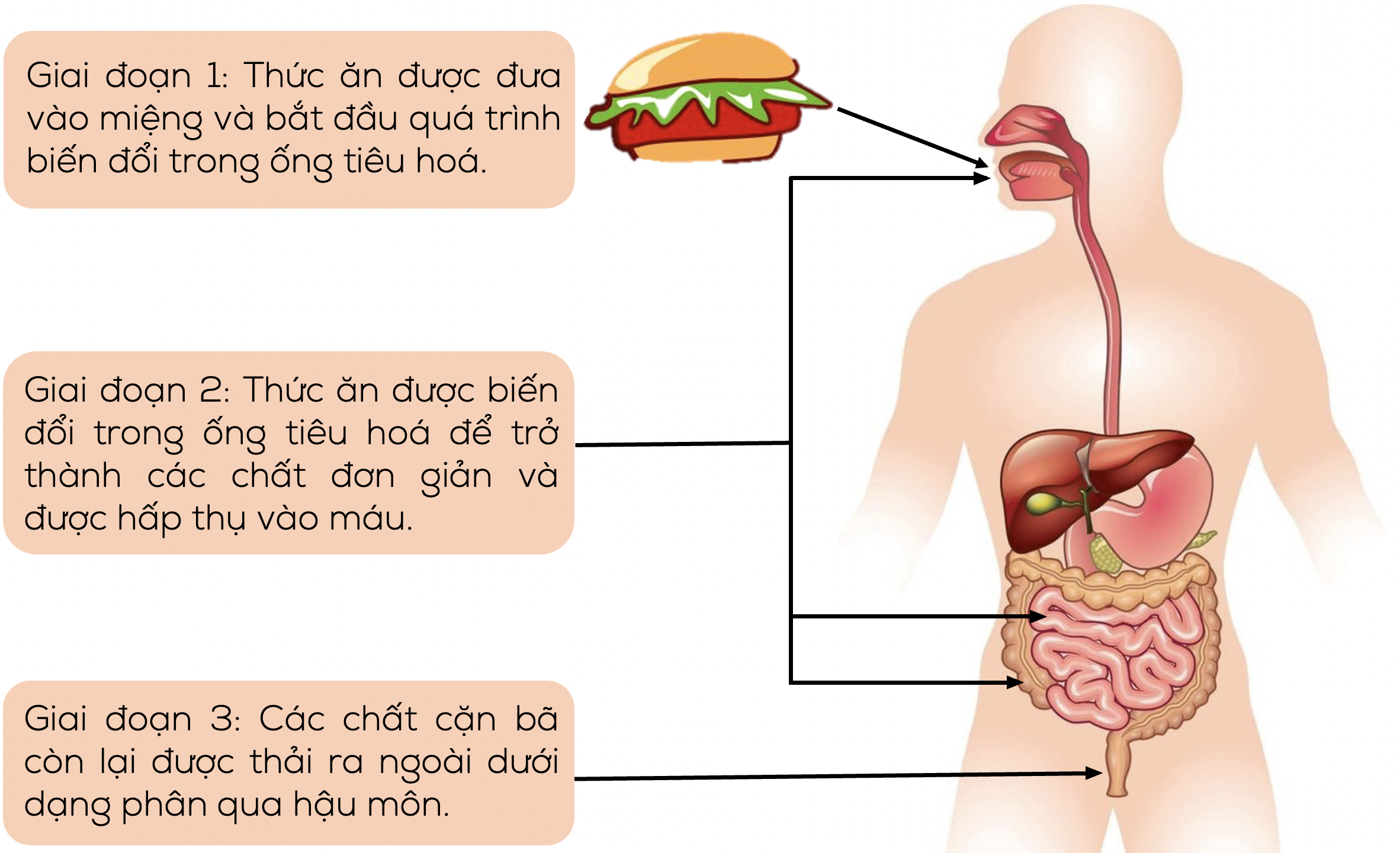 I- CON ĐƯỜNG THU NHẬN VÀ TIÊU HOÁ THỨC ĂN TRONG ỐNG TIÊU HOÁ Ở ĐỘNG VẬT
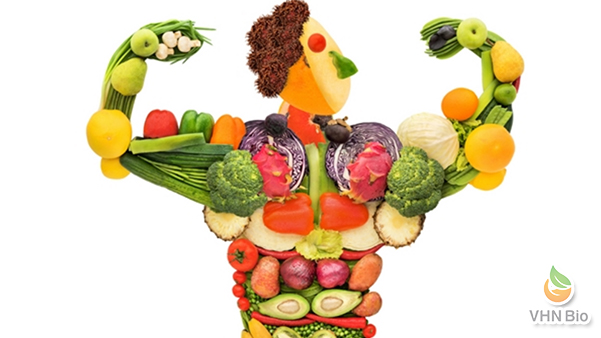 Con đường trao đổi chất dinh dưỡng trong ống tiêu hoá ở động vật bao gồm ba giai đoạn:
+ ăn
+ tiêu hoá và hấp thụ chất dinh dưỡng
+ thải phân.
II- NHU CẦU SỬ DỤNG NƯỚC VÀ CON ĐƯỜNG TRAO ĐỔI NƯỚC Ở ĐỘNG VẬT
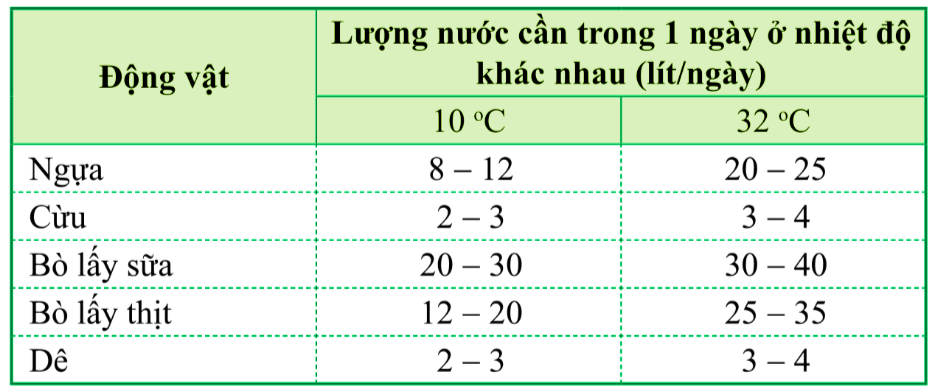 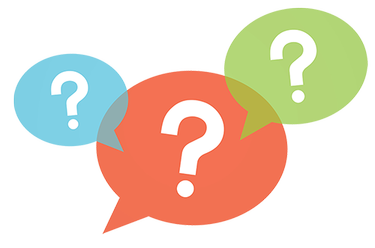 Em có nhận xét gì về nhu cầu nước của động vật?
II- NHU CẦU SỬ DỤNG NƯỚC VÀ CON ĐƯỜNG TRAO ĐỔI NƯỚC Ở ĐỘNG VẬT
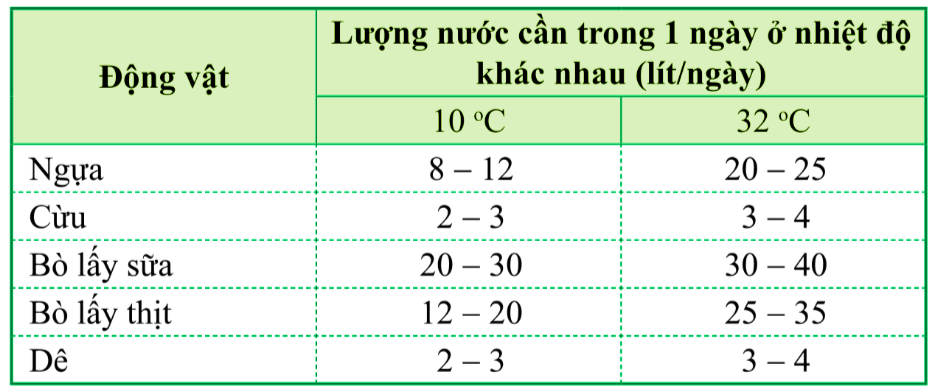 Động vật cần nước để duy trì sự sống. Mỗi loài động vật có nhu cầu sử dụng nước khác nhau phụ thuộc vào tuổi, đặc điểm sinh học, môi trường sống...
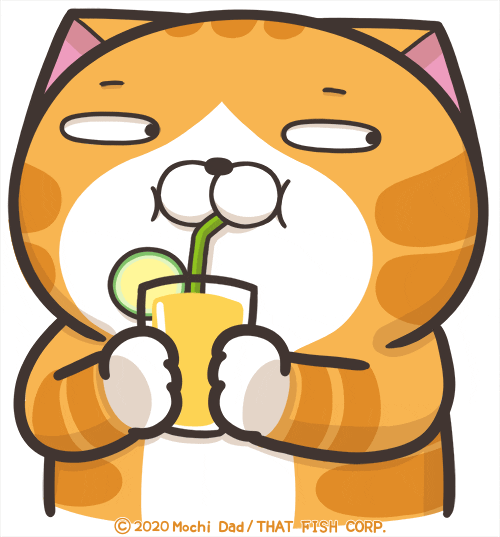 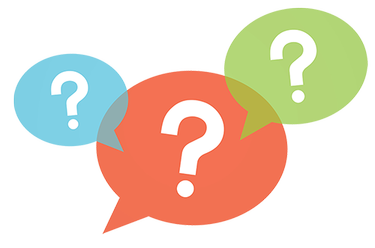 Em có thể bổ sung nước cho cơ thể bằng những cách nào?
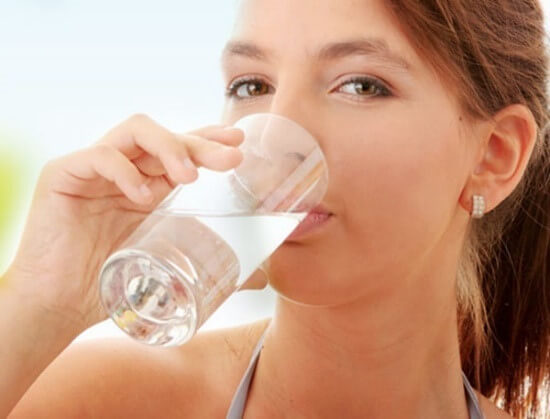 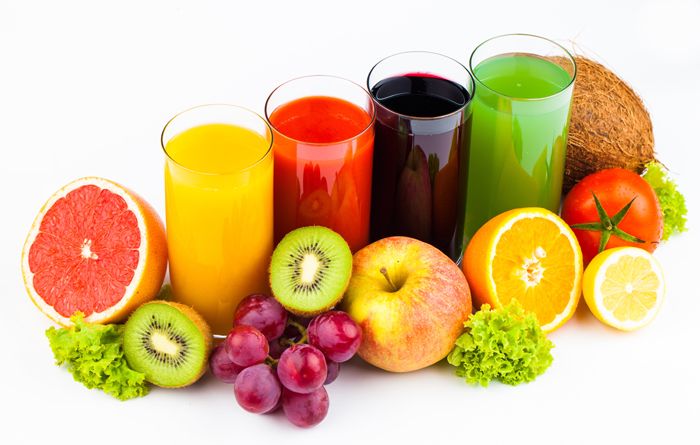 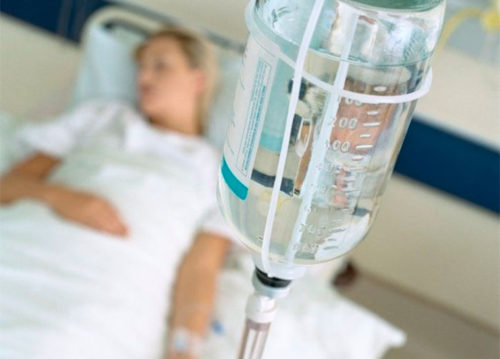 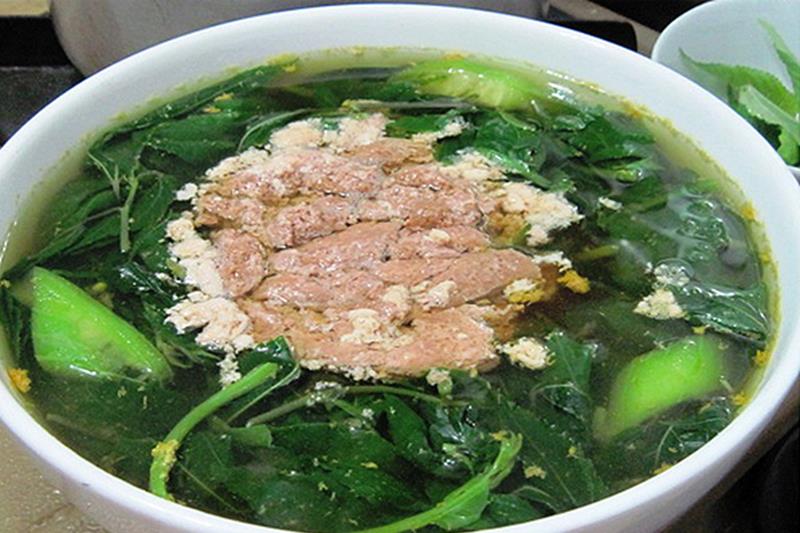 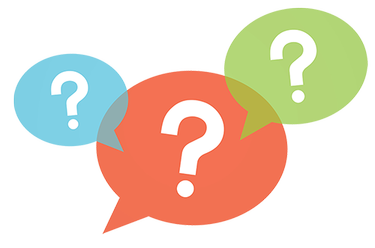 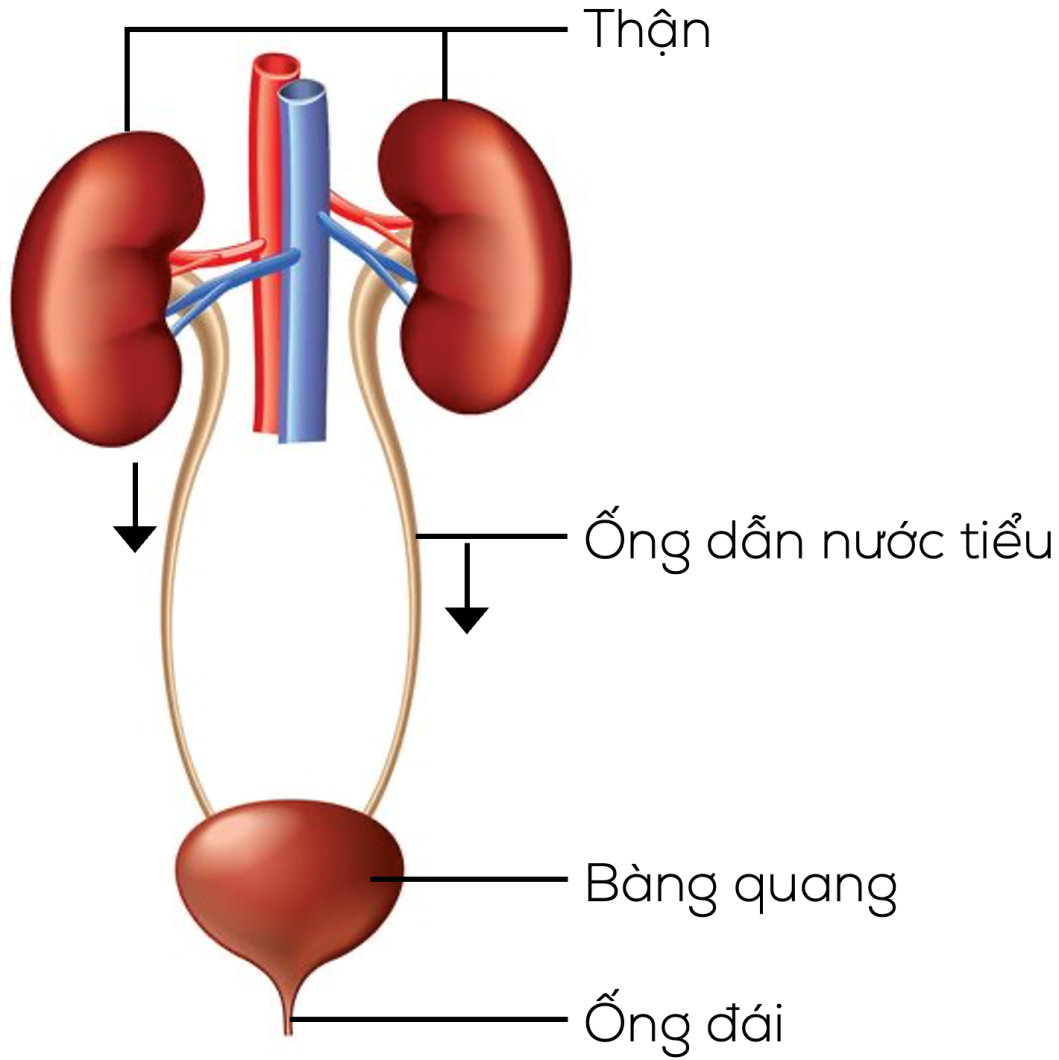 Nước đào thải ra khỏi cơ thể như thế nào?
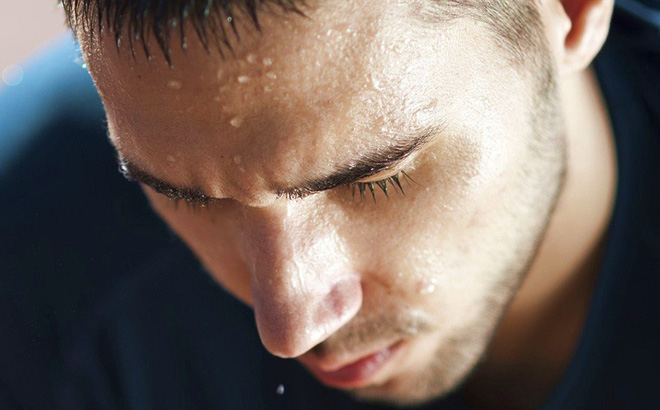 Lượng nước cần mỗi ngày = Cân nặng của cơ thể (kg) x 40 (ml)
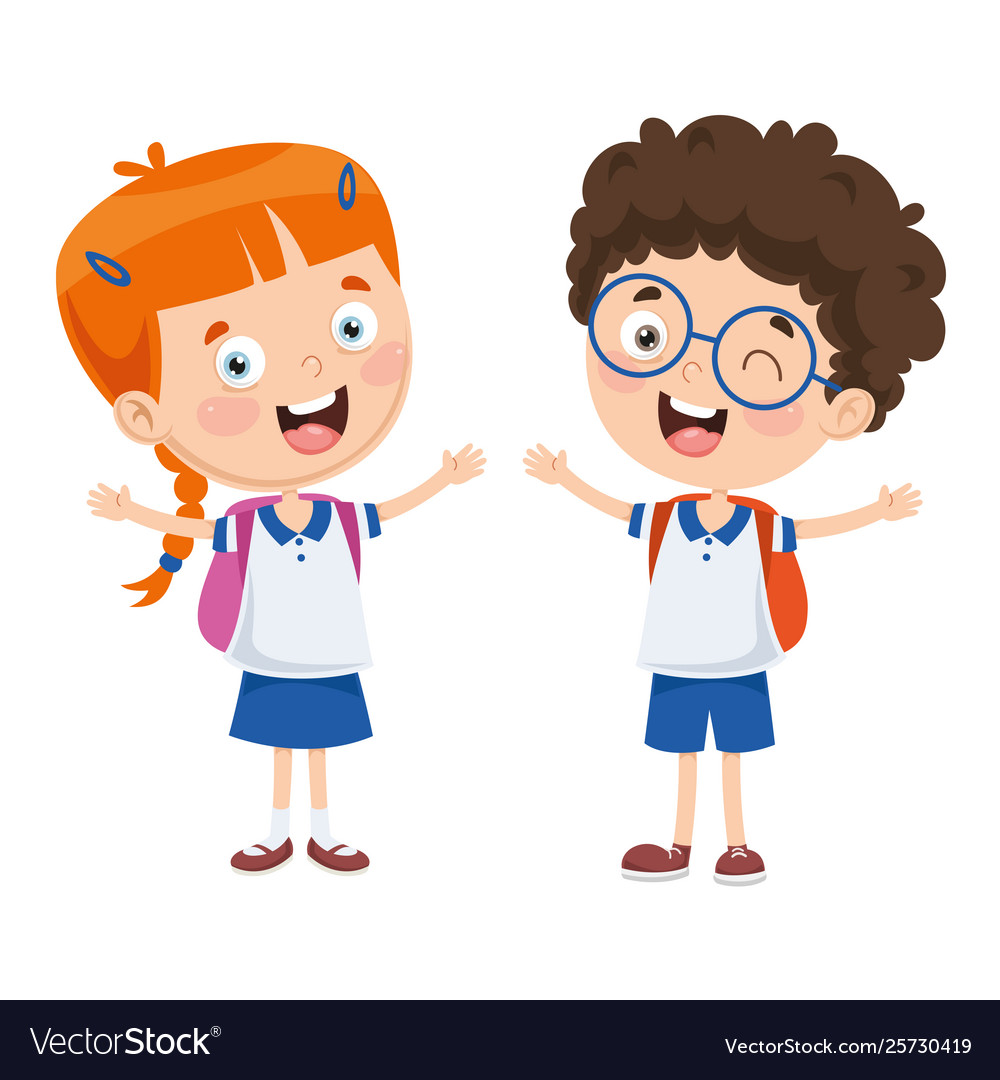 38 kg
30 kg
II- NHU CẦU SỬ DỤNG NƯỚC VÀ CON ĐƯỜNG TRAO ĐỔI NƯỚC Ở ĐỘNG VẬT
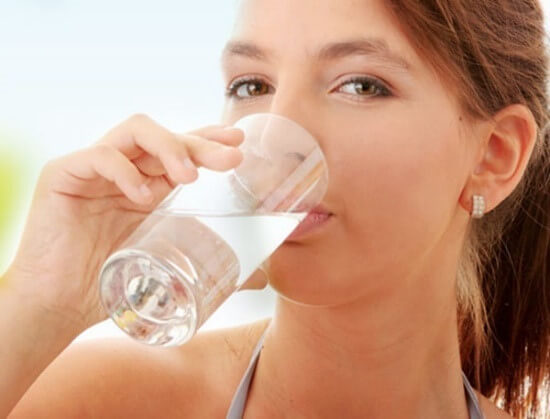 Động vật lấy nước vào cơ thể thông qua hoạt động ăn uống. 
Thải nước ra môi trường ngoài thông qua nước tiểu và tuyến mồ hôi.
Vì nước luôn có sự đào thải ra khỏi cơ thể nên việc bổ sung nước là vô cùng quan trọng.
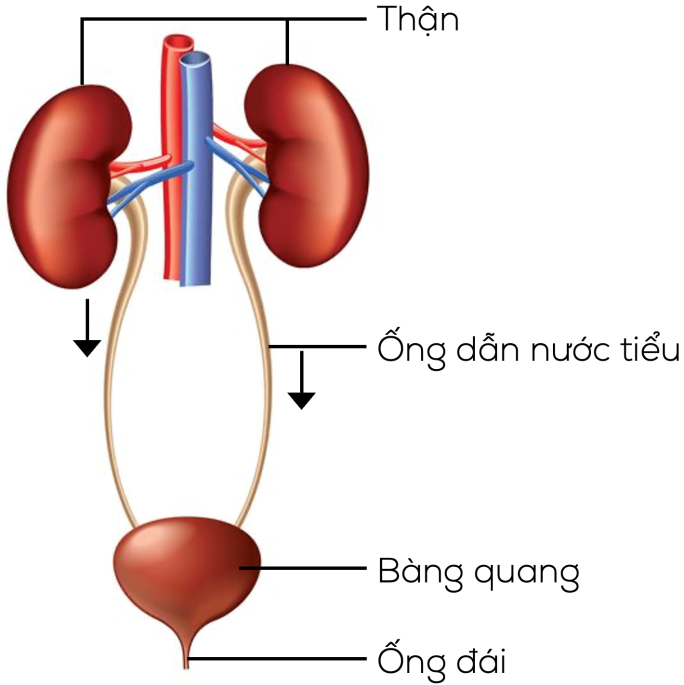